GEOMETRIYA
8- sinf
GEOMETRIYA
8- SINF
MAVZU: FALES TEOREMASI VA UNING 
TATBIQLARI
O‘qituvchi: Yusupjonova Shahnoza Mirzatillayevna
Tarixiy ma‘lumot
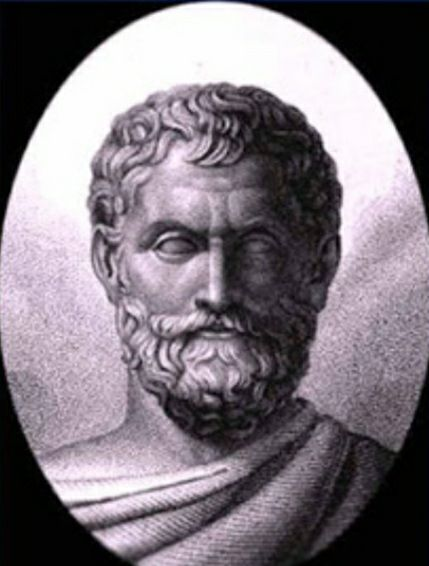 MILETLIK FALES — yunon faylasufi, astronom, geograf, matematik,
 falsafa  fanining ilk namoyandasi.
(Miloddan avvalgi 
625-547 yillar)
MILETLIK FALES
o‘z zamonasining yetti  donishmandlaridan biri;
“Milet maktabi“asoschisi;
falakiyotshunoslik bilan ham shug‘ullanib, quyosh tutilishini oldindan aytib bergan.
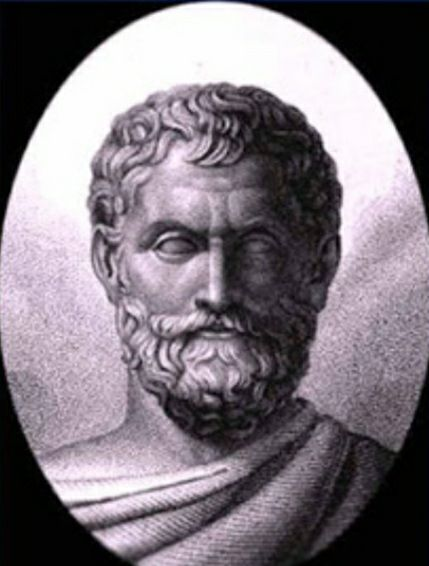 (Miloddan avvalgi 
625-547 yillar)
Teoremalar
O
B
- Diametr aylanani teng ikkiga bo‘ladi;
- teng yonli uchburchakning asosidagi burchaklari teng;
- vertikal burchaklar o‘zaro 
teng .
O
A
x
y
1
2
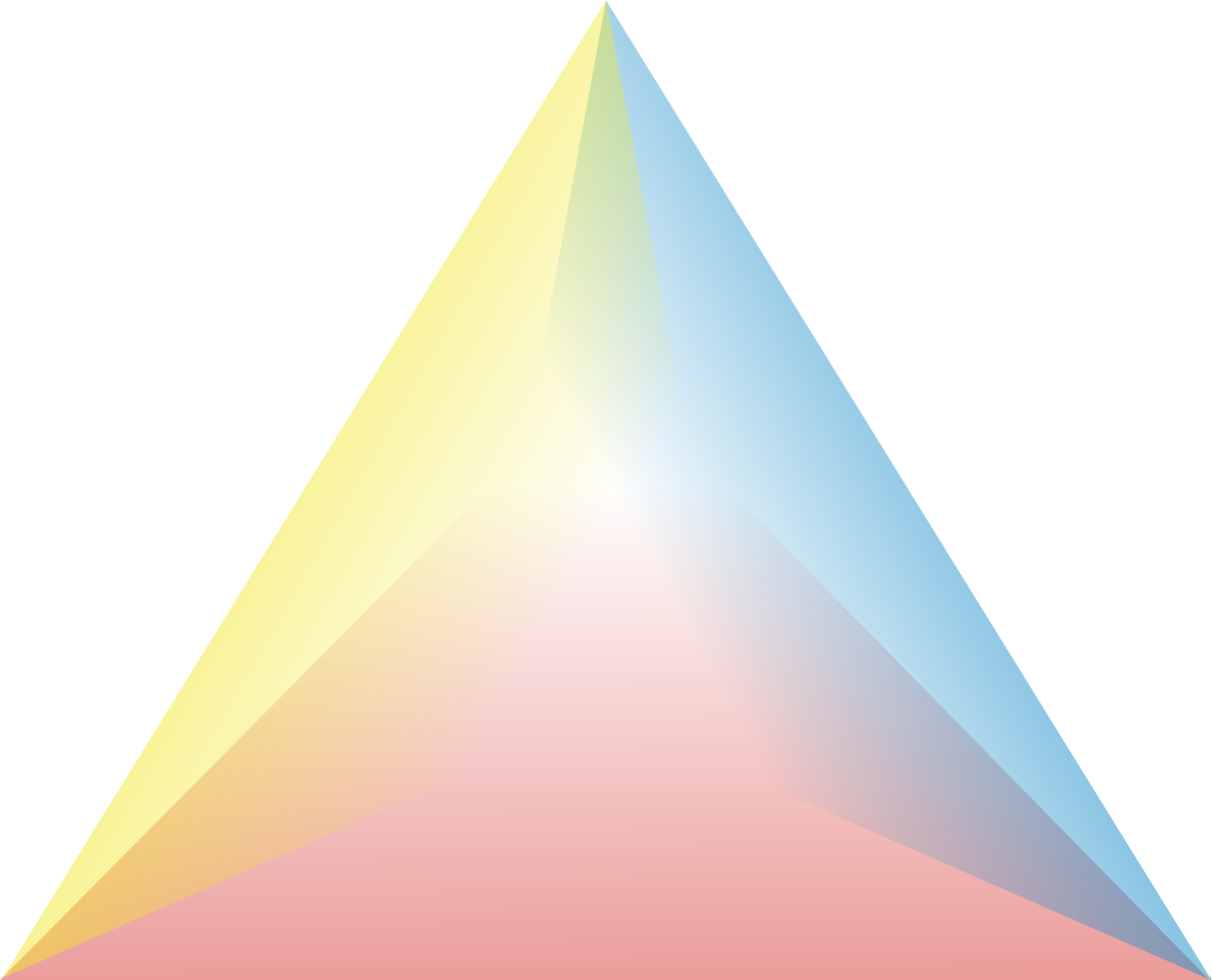 FALES TEOREMASI
Agar burchak tomon-larini kesuvchi parallel to‘g‘ri chiziqlar uning bir tomonidan teng kesma-
lar ajratsa, ular ikkinchi tomonidan ham teng kesmalar ajratadi.
B3
b
B2
B1
a
O
A1
A3
A2
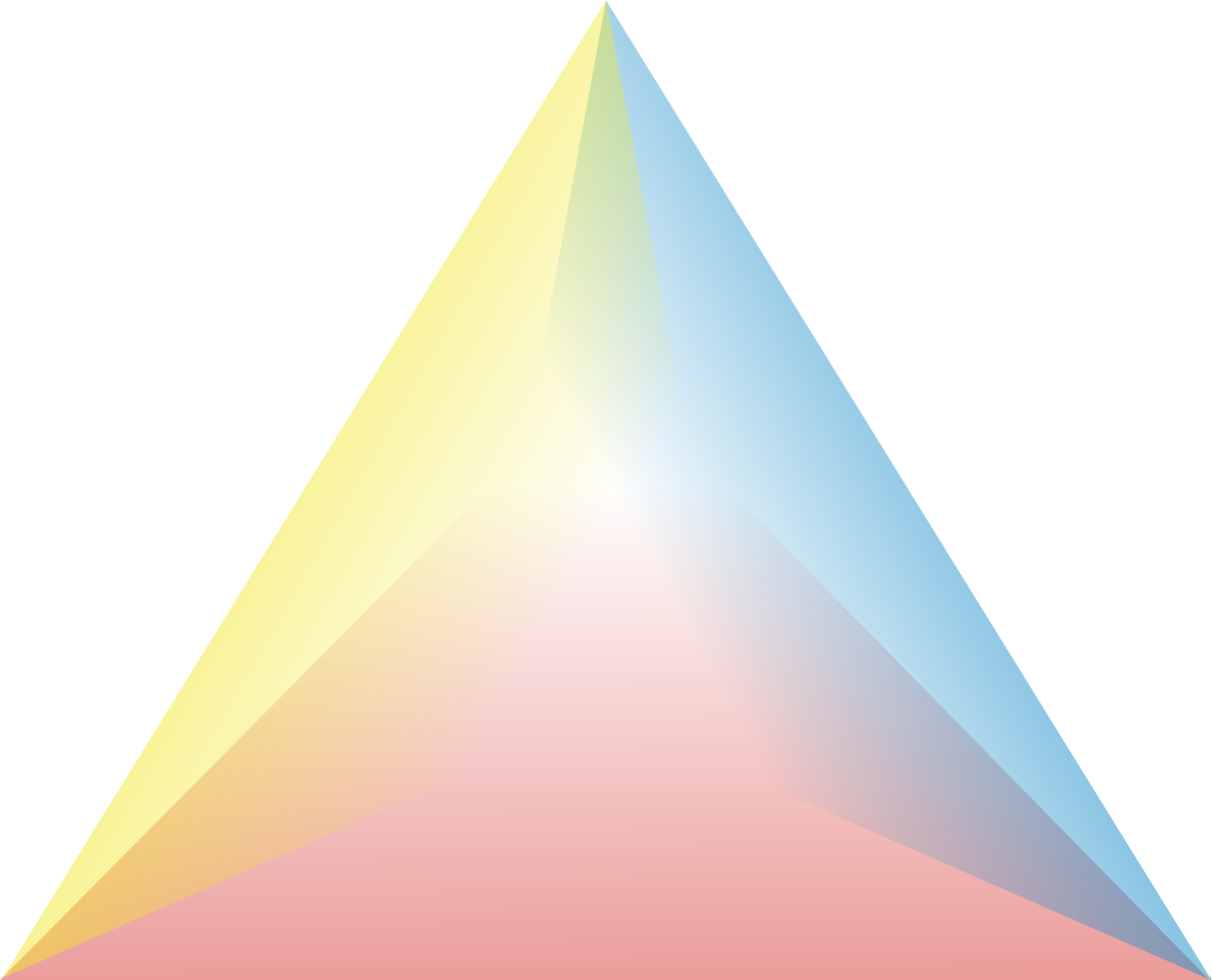 FALES TEOREMASI
Berilgan: 
   O – burchak,  
   A1B1 ║ A2B2 ║ A3B3
         A1A2 = A2A3
B3
b
B2
B1
Isbot qilish kerak:  
 A1A2 = A2A3 bo‘lsa, 
 B1B2 = B2B3 ekanligini;
a
O
A1
A3
A2
FALES TEOREMASI
Isbot. B2 nuqtadan a ║ CD 
 to‘g‘ri  chiziq  o‘tkazamiz . Bu to‘g‘ri chiziq A1B1 va A3B3 to‘g‘ri chiziqlar bilan mos  ravishda  
C  va  D  nuqtalarda  kesishsin. A1CB2A2  va  A2B2DA3  to‘rtburchaklar parallelogramm.
A1A2=CB2 va A2A3=B2D dan, CB2=B2D kelib chiqadi.
b
B3
c
D
B2
B1
a
A2
O
A1
A3
ΔB1B2C = ΔB3B2D (TBT). Bundan B1B2 = B2B3  kelib chiqadi. 
Demak,  agar     A1A2 = A2A3 bo‘lsa (shartga asosan),
B1B2 = B2B3 bo‘ladi. Teorema  isbotlandi.
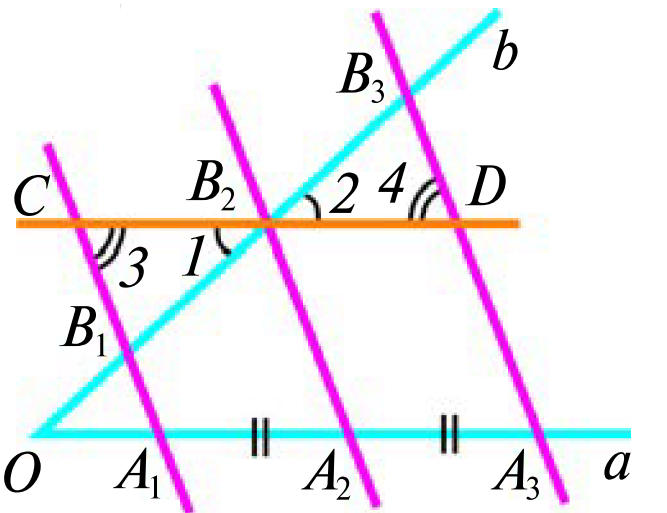 8
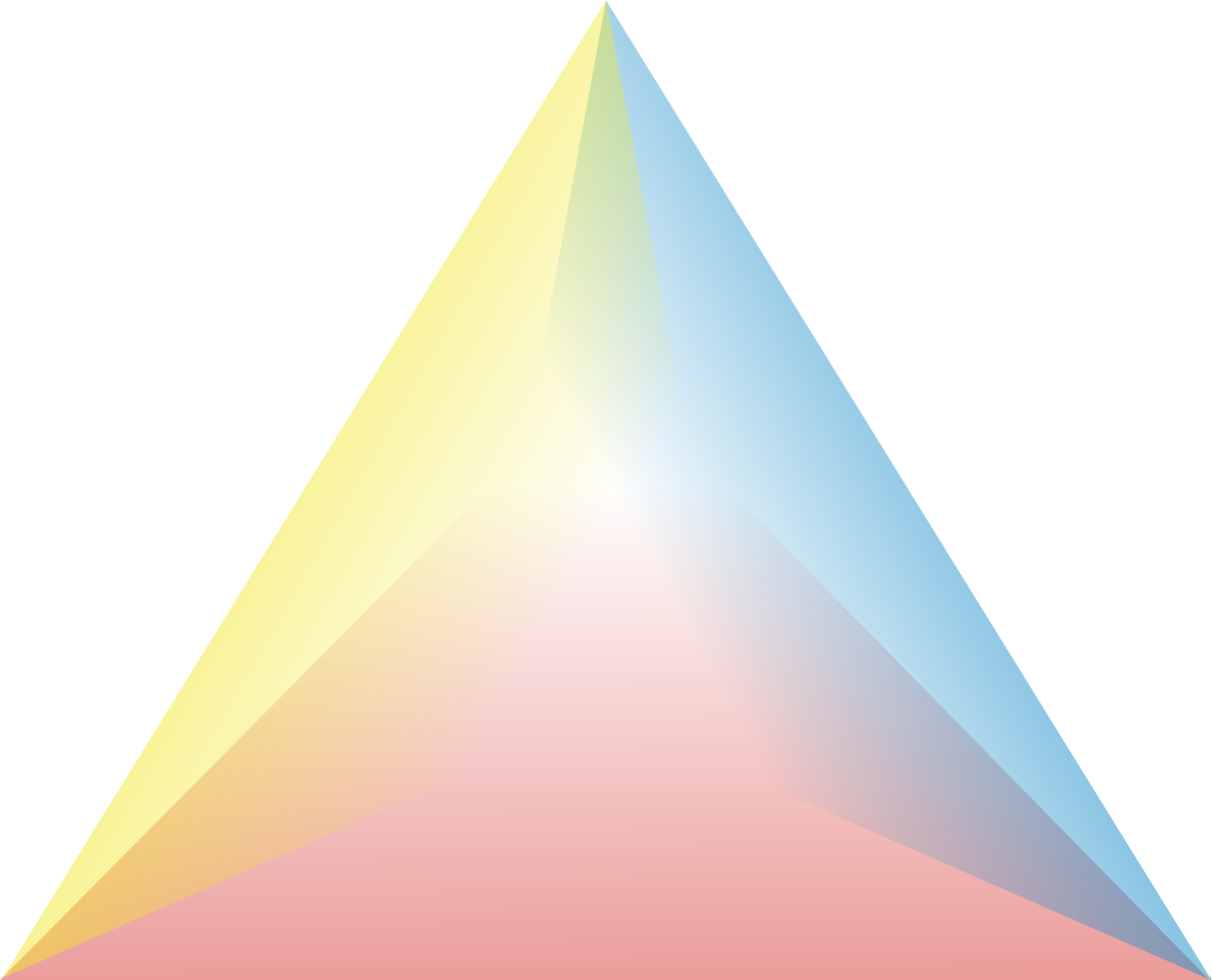 Eslatma!
Fales teoremasi shartida burchak o‘rniga har qanday ikki to‘g‘ri chiziqni olish mumkin, bunda teoremaning xulosasi o‘zgarmaydi.
b
a
9
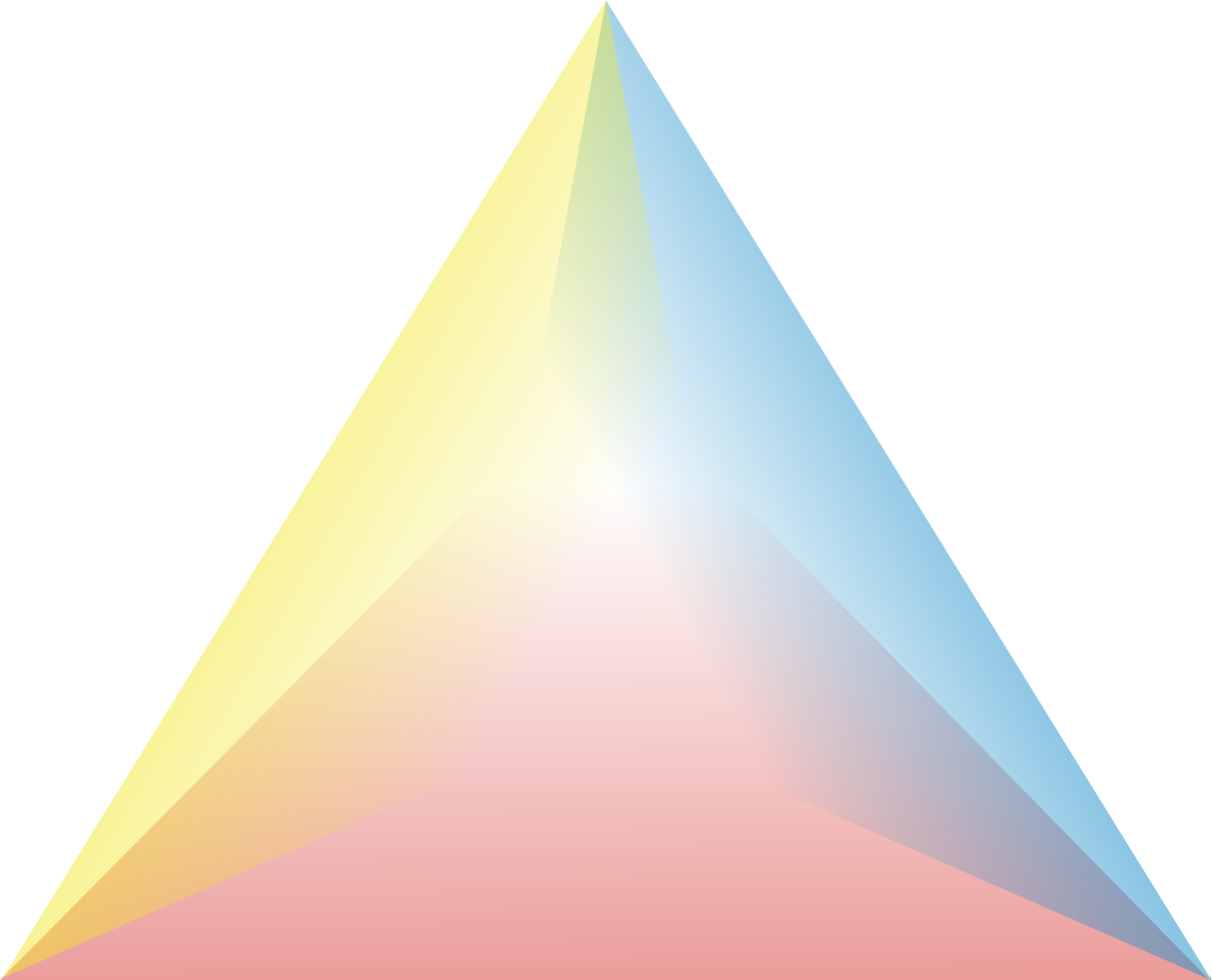 3- masala (25- bet)
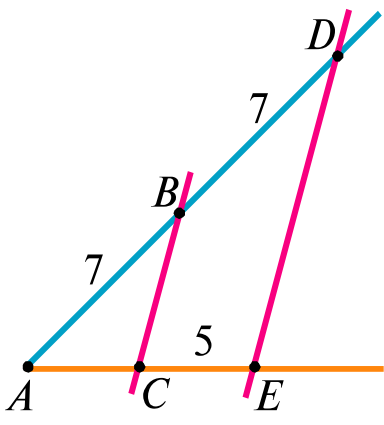 Berilgan:    
  A - burchak  
  AB = BD = 7 cm, 
  BC || DE, CE = 5 cm .
Topish kerak: AC-?
?
10
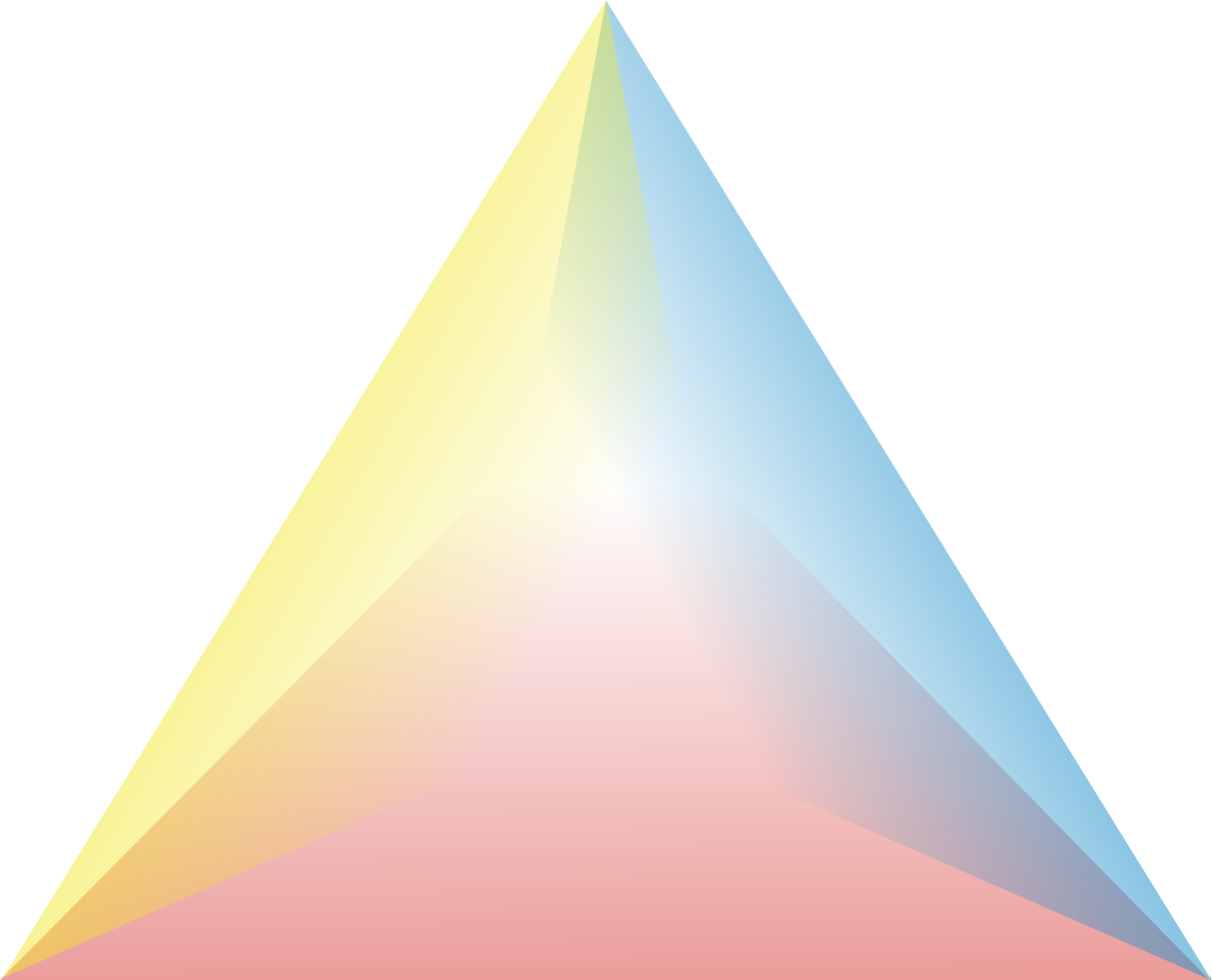 Masala yechish
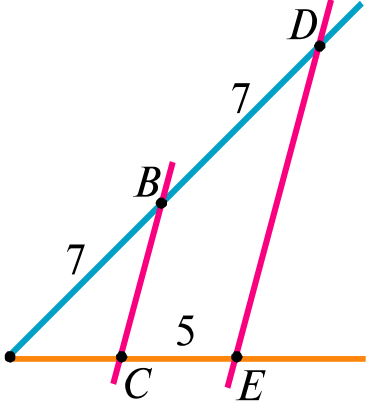 b
?
a
A
11
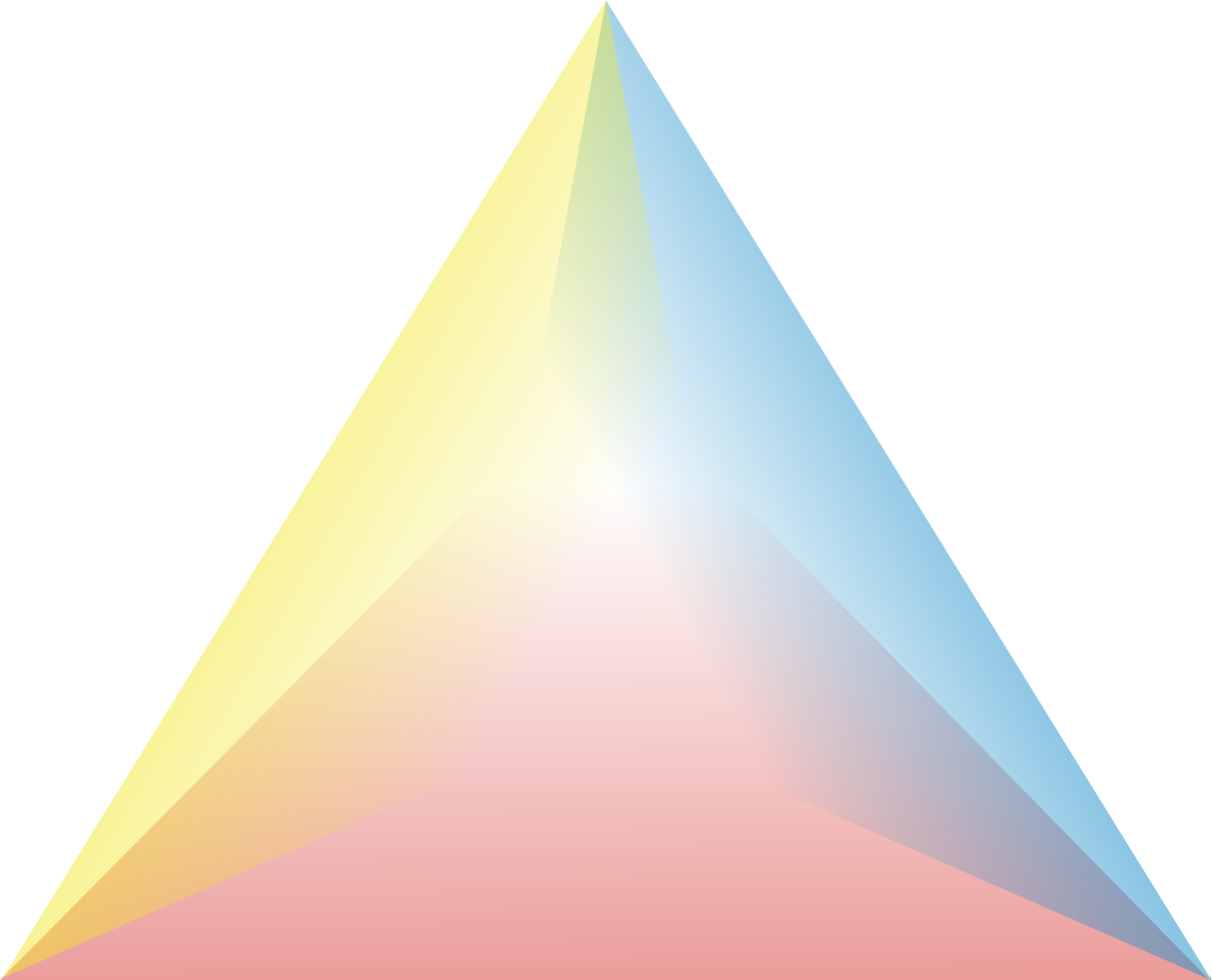 Noma’lumni toping
a║b
15
b
x - ?
5
a
x
6
O
UMUMLASHGAN FALES TEOREMASI
B3
a║b║c
B2
c
B1
b
a
O
A1
A3
A2
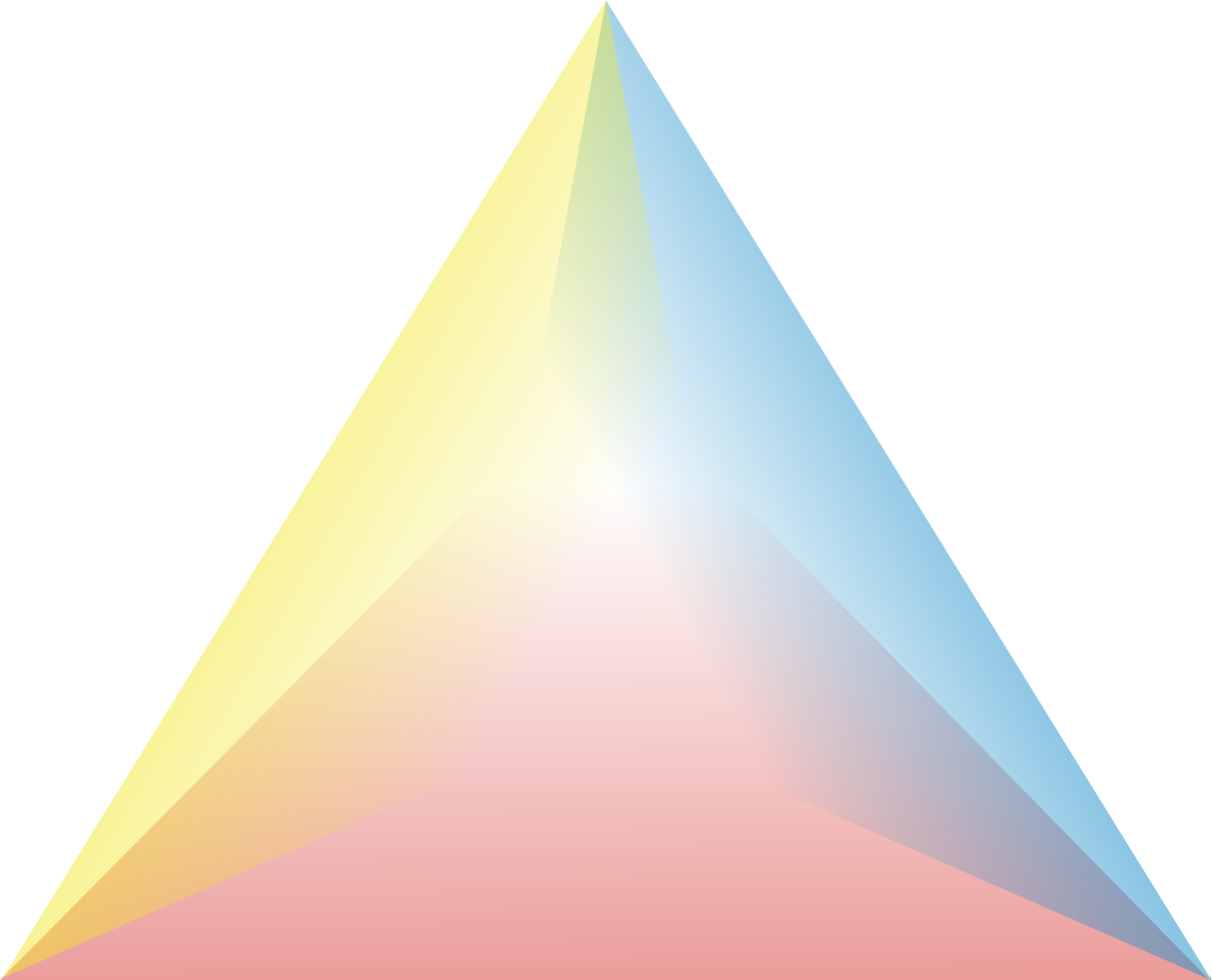 Noma’lumni toping
15
5
x
O
6
Javob: 18
Mustaqil bajarish uchun topshiriqlar:
Darslikda  berilgan 
5-,6-,7- masalalarni 
yechish (25-bet).
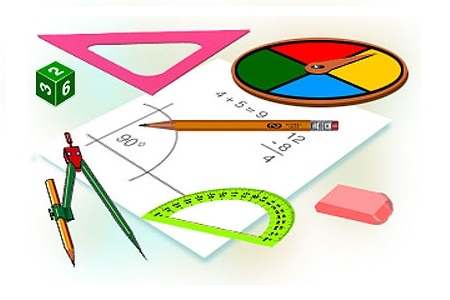